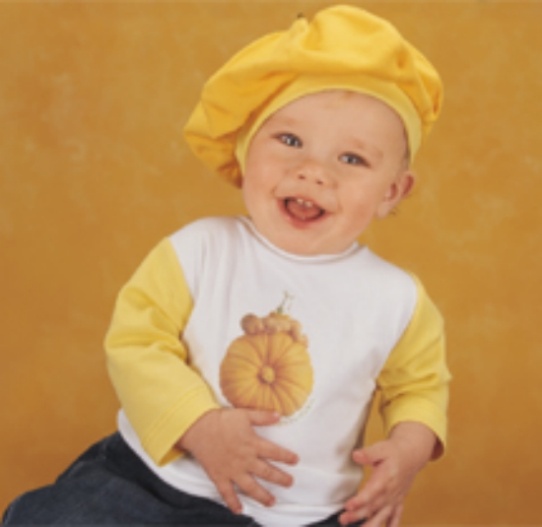 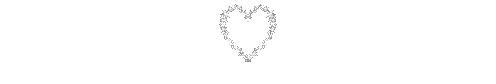 DE     ZIUA   MAMEI
EU  NU  SUNT DESTUL  DE  MARE ,
CA  SA  POTSA-NVAT  MACAR
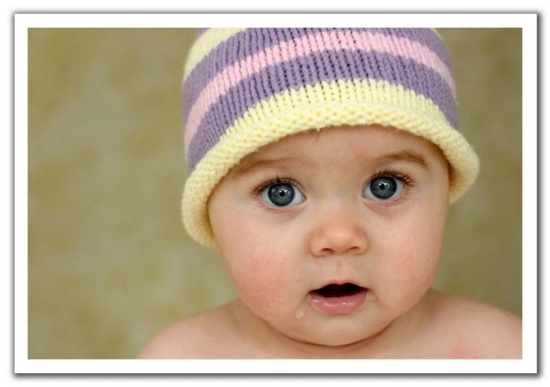 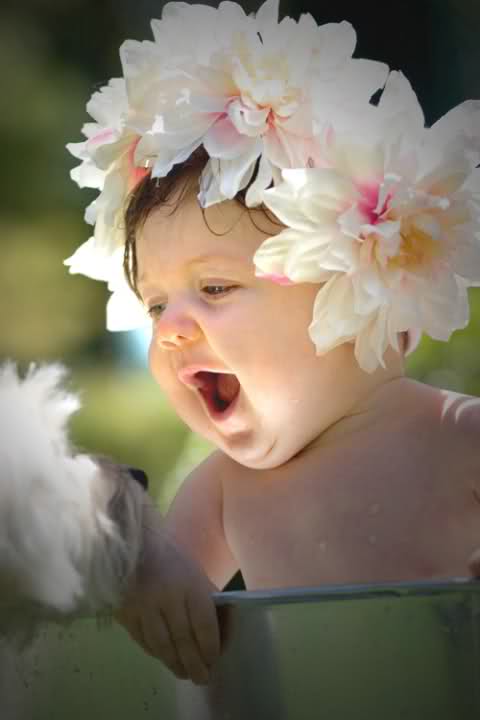 DE   PE  CARTE  O  URARE,
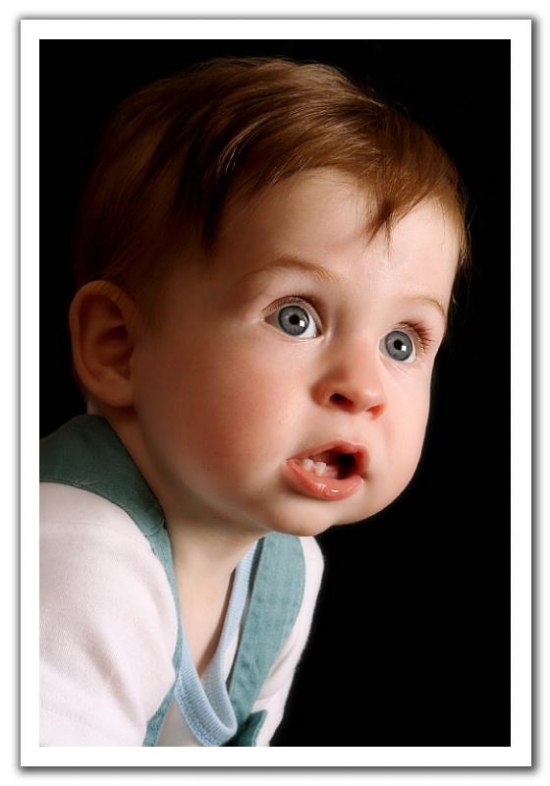 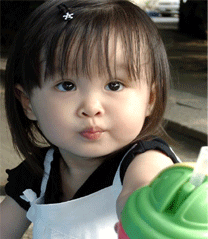 SI  NU  SUNTDESTUL  DE  MARE
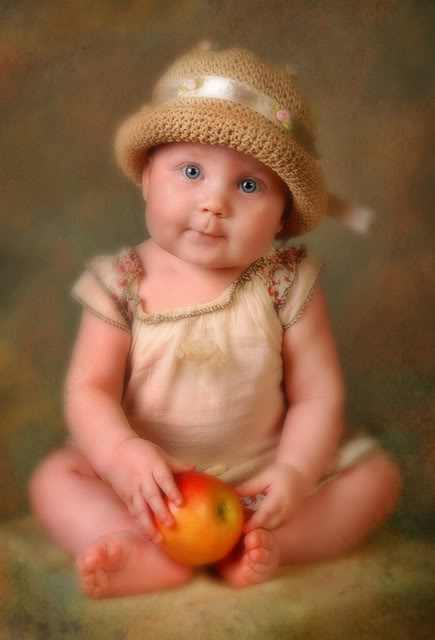 CA   SA-TI  DAU  UN   DAR.
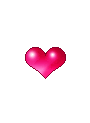 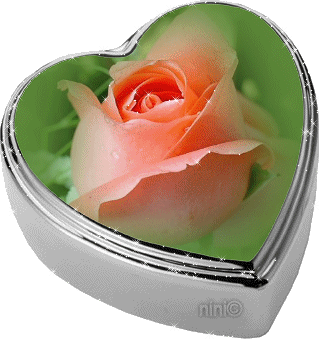 DAR ,  I-TI  DAU  O  SARUTARE,
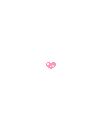 ICI  PE  OBRAJORI,
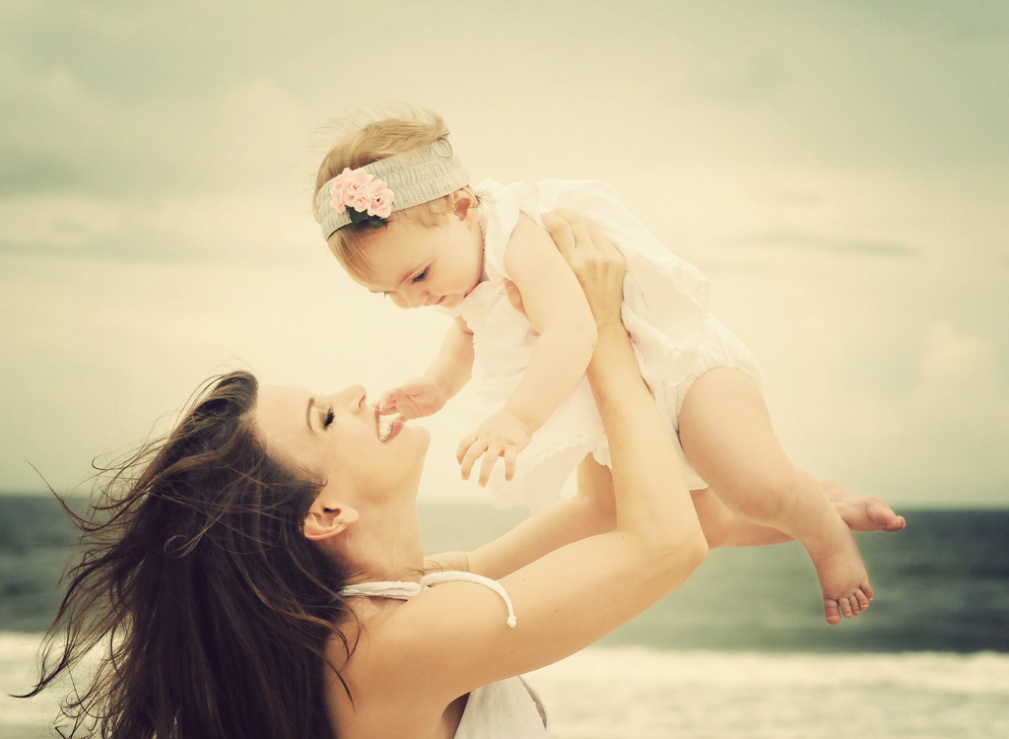 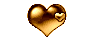 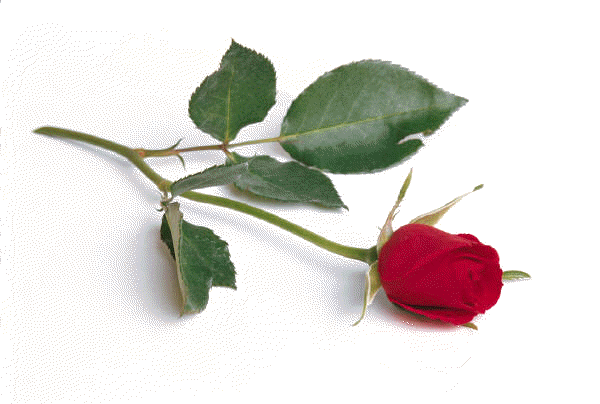 SI  PE  MINA  ASTA,  CARE ,
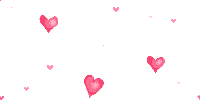 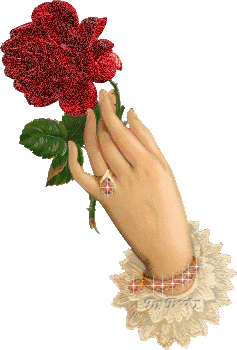 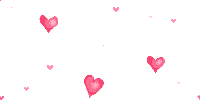 MA-  NGRIJESTEN-FIECARE  ZI
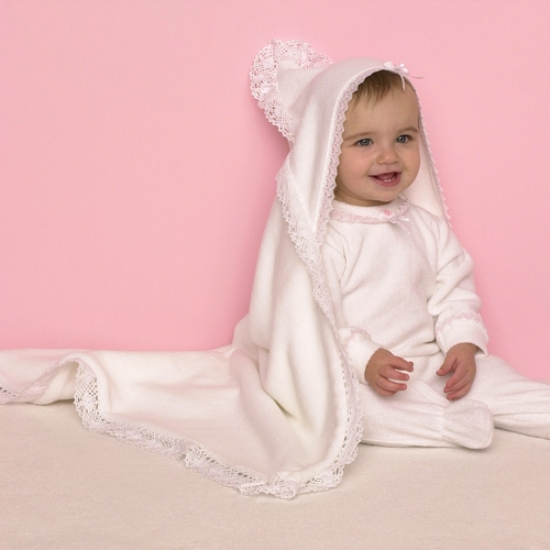 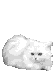 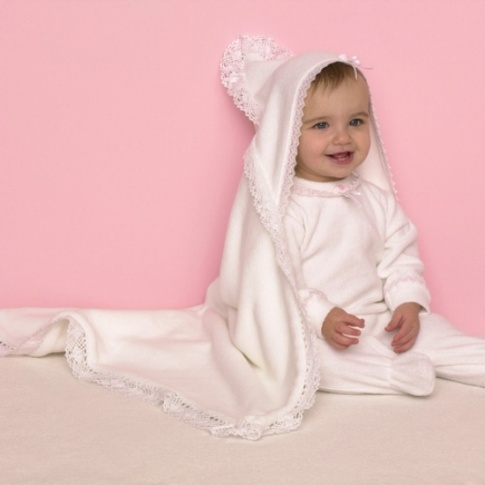 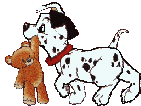 DE   ATITEA  ORI.
ZILE  LUNGI  SI  VOIE  BUNA,
I-TI  DORESC  EU  MULT,
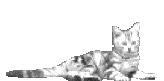 SI,  MA  ROG  DE  FLORI  SA-TI  SPUNA,
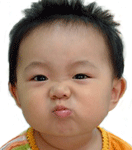 SA  MA  IERTI  MAICUTA  BUNA,
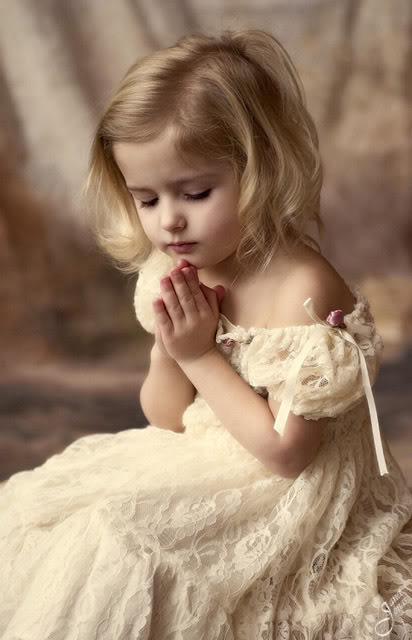 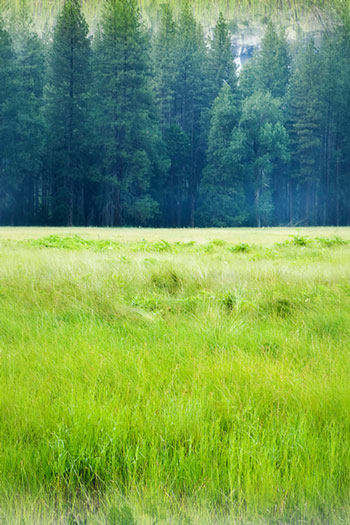 CA  NU  STIU 
  MAI  MULT.
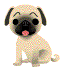 Claudia  3/7/2011